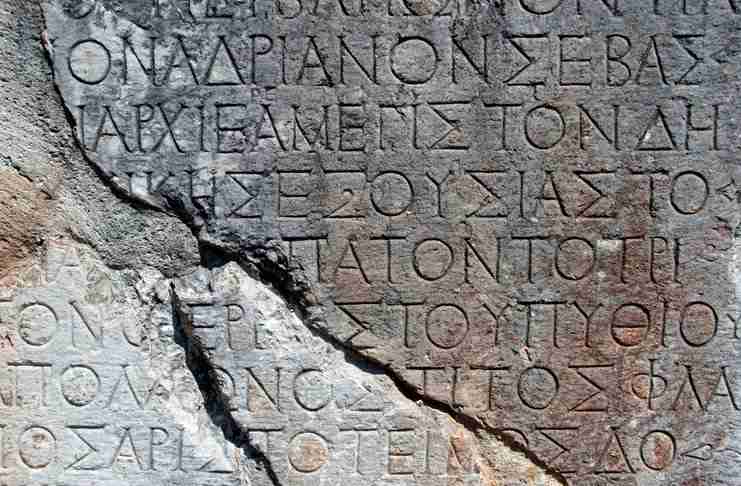 Η εκδήλωση τελεί υπό την αιγίδα 
 της Πρεσβείας της Ελλάδας στην Πράγα
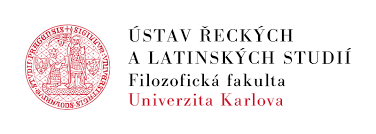 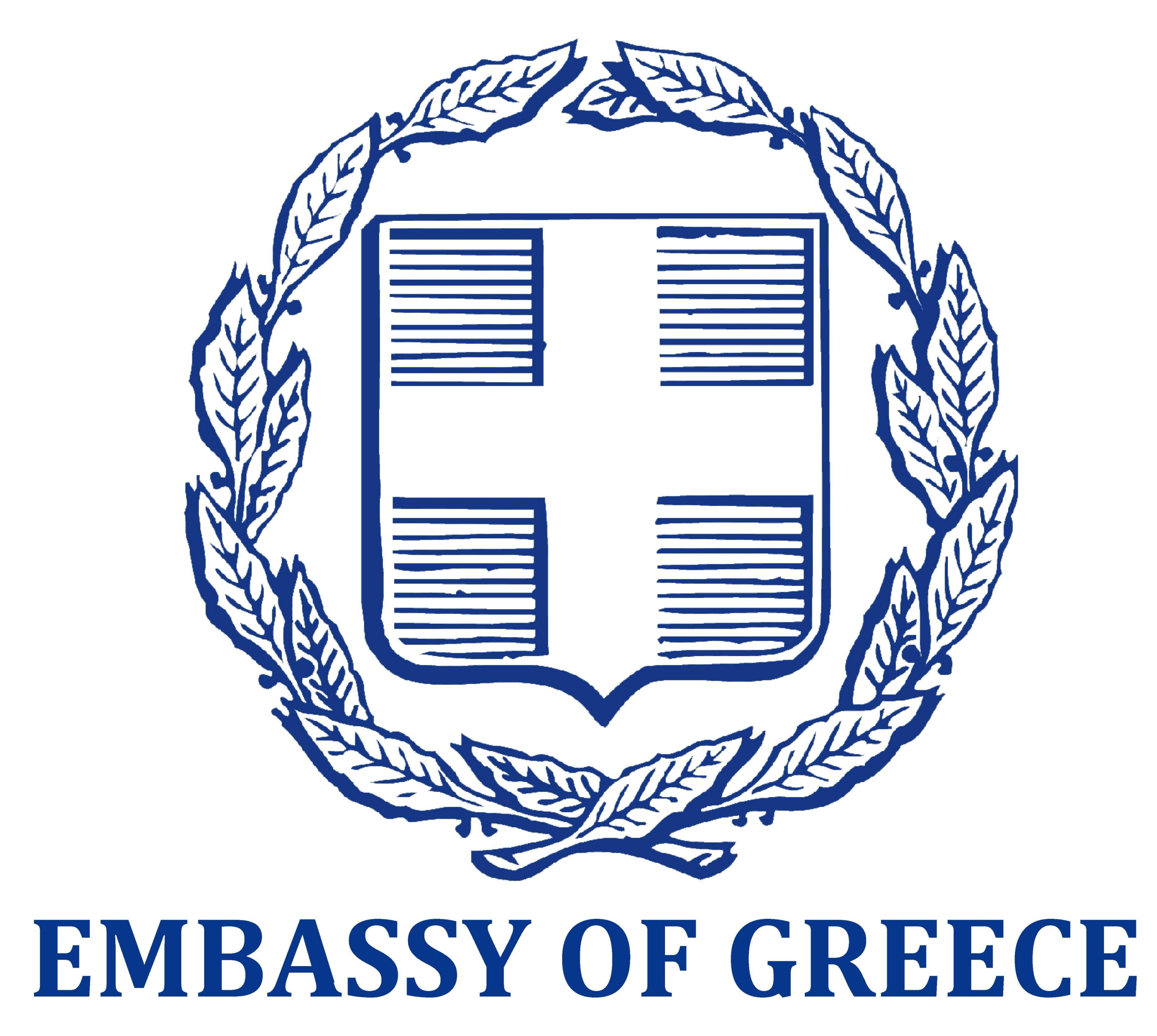 Πρόσκληση 

Με την ευκαιρία της Παγκόσμιας Ημέρας Ελληνικής Γλώσσας 
το Ινστιτούτο Ελληνικών και Λατινικών Σπουδών 
σας προσκαλεί 
την Πέμπτη 6 Φεβρουαρίου, στις 5 μμ. 
στη διάλεξη του Κωνσταντίνου Τσίβου 
με θέμα «Η διδασκαλία της Ελληνικής Γλώσσας στο Πανεπιστήμιο του Καρόλου» 

Συμμετέχει ο μουσικός Γιάννης Μόρας, ο οποίος θα παρουσιάσει μελοποιημένα τραγούδια των βραβευμένων με Νόμπελ ποιητών Γιώργου Σεφέρη και Οδυσσέα Ελύτη.
Θα απευθύνει σύντομο χαιρετισμό ο Πρέσβυς της Ελλάδας στην Τσεχία, κ. Ντίνος Κωνσταντίνου.
Πράσινη Αίθουσα της Πρυτανείας του Πανεπιστημίου του Καρόλου 
(Celetná 20, 1ος όροφος)
...
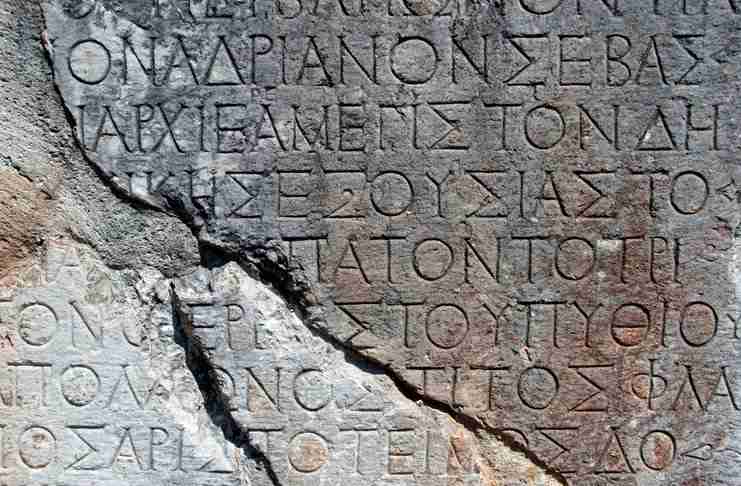 Záštitu nad akcí převzalo Řecké velvyslanectví v Praze
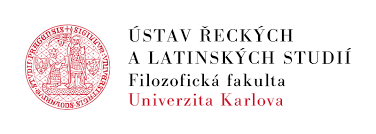 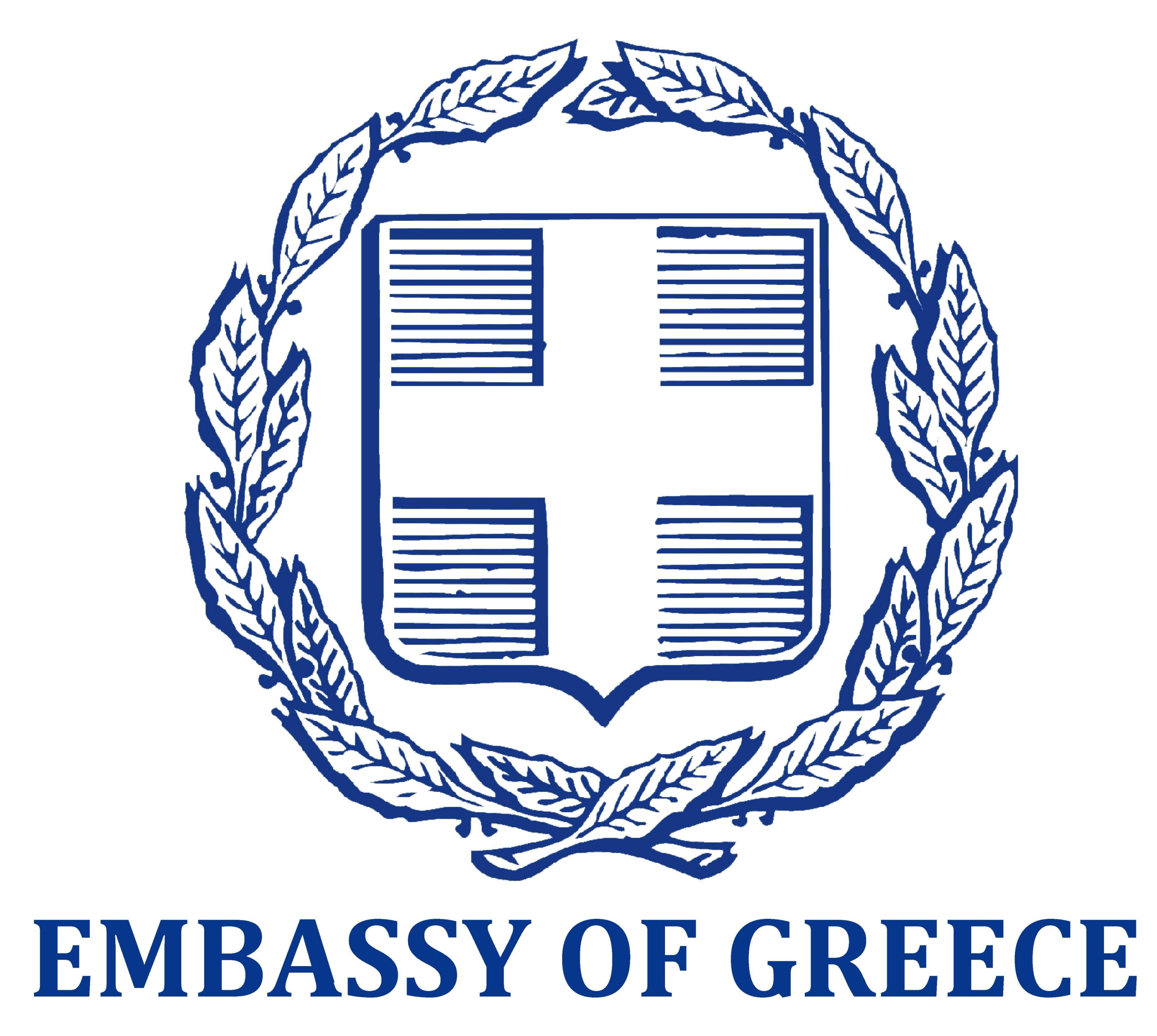 Pozvánka 

U příležitosti Mezinárodního dne řeckého jazyka 
Ústav řeckých a latinských studií FF UK 
Vás zve 

ve čtvrtek 6. února v 17 hodin 
na přednášku PhDr. Konstantinose Tsivose, Ph.D.  
na téma „Výuka řeckého jazyka na Karlově univerzitě“

za účasti hudebníka Jannise Morase, který představí zhudebněné písně básníků G. Seferise a O. Elytise, nositelů Nobelovy ceny za literaturu.
S krátkým projevem vystoupí velvyslanec Řecka v České republice pan Dinos Konstantinou.
v Zelené místnosti rektorátu UK (Celetná 20, 1. patro).